“Seventh Grade” by: gary soto
Module I: Identity
Do now:
Open your “Seventh Grade” packet to p.1:

In 2-4 sentences, explain what it means to be an ACTIVE READER.
Active readers:
Pay attention to what they read.
Think about what they read before/during/after reading.
Reread & check for understanding.
ENGAGE and “have conversations” with the text.
Annotations:
Definition: 
process of adding notes to a text while reading
helps with reading comprehension & meaning making
have a conversation with the text
Suggestions for annotating:
underline, highlight, or*star* important lines, words, sentences
 
circle  words you don’t know
 
write in the margins: 
		-ask questions 
		-make connections to other texts/real life
		-note examples of literary terms being used
 
summarize in a few sentences each chapter or section of the text
	-For example, as you finish a page of a short story, write 	one sentence/phrase at the bottom “recapping” what 	happened.
Annotations in action:
As we read “Seventh Grade,” annotate to prove you are being an ACTIVE READER.
Page 3 Annotations:
Page 3 Annotations: (cont’d)
Page 4 Annotations:
Page 4 Annotations: (cont’d)
Page 5 Annotations:
Page 5 Annotations: Cont’d
Page 6 Annotations:
Page 6 Annotations: cont’d
Page 7 Annotations:
Page 7 Annotations: cont’d
Page 8 Annotations:
Page 8 Annotations: cont’d
Do NOW: Complete the plot diagram for “Seventh Grade”
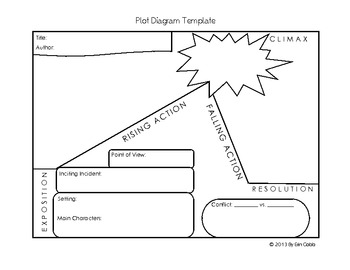 answer the following questions using evidence from the story to support your response.  CITE PAGE NUMBERS PLEASE.
Based on the first two paragraphs of the story, what two reasons does Victor have for wanting to take a French language class?
answer the following questions using evidence from the story to support your response.  CITE PAGE NUMBERS PLEASE.
The author states that Victor makes a promise to himself regarding Teresa.  

What promise does he make?  

What problem or conflict might this promise foreshadow or suggest?
answer the following questions using evidence from the story to support your response.  CITE PAGE NUMBERS PLEASE.
Discuss Michael's plan and technique for winning girls, citing evidence from the text.  

What is Victor’s response to Michael’s approach?
answer the following questions using evidence from the story to support your response.  CITE PAGE NUMBERS PLEASE.
Using evidence from throughout the story, describe Victor’s approach to getting Teresa’s attention. 

Cite at least 2 examples.
answer the following questions using evidence from the story to support your response.  CITE PAGE NUMBERS PLEASE.
During his first day of school, Victor is preoccupied with thoughts of Teresa.  

Find at least 3 pieces of evidence that prove Victor has strong feelings for her, & cares about what she thinks.
answer the following questions using evidence from the story to support your response.  CITE PAGE NUMBERS PLEASE.
What does the author means with the phrases:  

"Great rosebushes of red bloomed on Victor’s cheeks" 

And

"A river of nervous sweat ran down his palms?"
answer the following questions using evidence from the story to support your response.  CITE PAGE NUMBERS PLEASE.
What does Mr. Bueller do that helps Victor to keep Teresa’s respect?

 What does it say in the text that suggests why he does this?
answer the following questions using evidence from the story to support your response.  CITE PAGE NUMBERS PLEASE.
At the end of the story, Victor sprints to the public library and borrows three French textbooks. Why does he do this? 

How do you know?
DO NOW:
Identify the nouns in the following sentence:
The principal, Mr. Belton, spoke over the crackling loudspeaker, welcoming the students to a new year, new experiences, and new friendships.

Underline common nouns.
Box proper nouns.
Circle concrete nouns.
Draw a squiggle under abstract nouns.
Draw a star above compound nouns.
What would be the collective noun for the group of students Victor is with?
Do Now:
In 3-5 sentences, answer the following:
“Why do authors write?”
Author’s Purpose
Definition: the reason why a text was written
 
There are 3 main purposes for an author to write:
1. TO INFORM
Author’s goal is to teach audience about a factual topic
Facts are used to teach, not persuade
Examples: textbooks, cookbooks, encyclopedias
Author’s purpose
2. TO PERSUADE
Author’s goal is to persuade audience to share his/her opinion
Usually uses some facts &/or examples to persuade
Examples: ads, commercials, newspaper editorials
Author’s purpose
3. TO ENTERTAIN
Author’s goal to tell a story or describe real or imaginary characters, places, and events
Examples: poems, stories, comic books
Practice:
The title can usually help the reader understand or determine the author’s purpose.  Use the graphic organizer to list the titles under the appropriate author’s purpose. 


Place the following titles in the graphic organizer based on what you think the author’s purpose is:
Life Found on Mars. Scientists Discover New Forms of Life that Once Lived on Mars 
A Laugh a Minute 
America’s Best Educational Software 
The Secret of the Mysterious Pendant 
How to Cook a Turkey
Practice:
DO NOW:
On the bottom of p. 13, determine the author’s purpose for creating the mask film & “Seventh Grade”:
Do now:
How does this image symbolize THEME?
Finding THEME:
Though many author’s write for the purpose of entertainment, there is usually a deeper meaning 
or message behind their story.  

This is called the theme.

Today we will learn how to determine the theme of a story.
Step 1:
Make a list of TOPICS the story addresses.
   *Notes: 
These should be one-three words 
Don’t refer to specifics (characters/events) from story
 Examples (from mask film):
Step 2:
Write a SENTENCE about the topic.
*NOTES: 
DO NOT refer to characters/events from the story. Though characters experience events in a fictional world, what could you say that applies to real life?

A good sentence starter might be: 
		The author/writer believes that…
 
Example (from the mask film):
Step 3:
ELIMINATE “The author/writer believes that”. 

Example (from the mask film):




			Ta-Da! We did it!
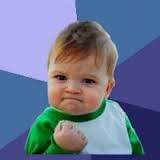 Your turn:
In groups of 3, go through the process of finding the theme of “Seventh Grade” together on the back of your handout:

When you are done, raise your hand, and I will check your theme.

Once we have worked out the kinks, you will receive a “text’s message” cellphone graphic.

Please write your group’s theme on the “text’s message” graphic & each of your names on the back.

Be prepared to share your theme with the class!
Period 1 themes:
Never give up on what you love.

Don’t pretend to be someone you are not.
Be yourself, because people should accept you for who you are.

Taking risks
Taking chances         can lead to great rewards.
Facing your fears

Middle school is about finding out your true identity.
Period 3 themes:
Do not be afraid to show your emotions and express how you feel.

If you are determined, you will achieve your goals.

Love makes us do embarrassing things.

Even if you fail, do not give up.

Be compassionate to one another.
Period 6/7 themes:
It’s okay to take risks to find your identity.

Never give up on your goals.
Do not let obstacles come between you and your goals.

Do not be afraid to take risks to get what you want.

Society can influence young people in a negative way.
Period 8/9 themes:
With determination, you can overcome any obstacle.
Have determination to go after your goals.

Young love is complicated because teenagers are new at relationships.

If you love someone, you will take risks, even if that means embarrassing yourself.
Period 11 themes:
Don’t let society dictate who you are.

Be brave and take risks.

Do not be afraid of your true feelings.

Perseverance will get you what you want.

Never let obstacles get in the way of your goals.
Proving your theme:
Please turn to p. 14 of your “Seventh Grade” packet
Add the theme to your graphic organizer.
Proving themes:
In your groups, prove your theme from “Seventh Grade” by finding two pieces of evidence from the story that support it. 
Write evidence on graphic organizer on p.14
Be sure to cite your evidence using page numbers.
Don’t be afraid to use a direct quote or two!

       Be prepared to share your 
       findings with the class…
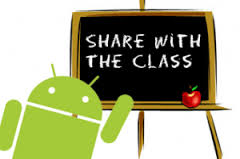 “Seventh grade” themes:
CiEER
CL- Make a claim- 
Based on the Question or Prompt, state what do you claim 
about the character, event, author, central idea.
 1 sentence
cieer
E-evidence- Detail from the story that supports your claim- 
According to the text…
The author describes
On page _____…
	***Explain how this evidence supports your claim!
 2-3 sentences
cieer
R-reasoning for your claim- 
How can you reason that your claim is true?
What do you realize about the character, the author, the event?
What did the evidence show or prove to you?
			The author develops…			The event led to…
			This is why…
			This proves/shows…
 2 sentences
Your assignment:
In this ClEER paragraph… 
 	
	Cl (claim) = proposed theme from “Seventh Grade”
 
	E (evidence) = example (and page #) of the theme
		    *Explain how this example proves your theme


 
	
	E (evidence) = example (and page #) of the theme
		    *Explain how this example proves your theme
 
	
	R (reasoning) = What did this theme & the examples of it 
			  prove or show?
Rubric:
Sample paragraph:
The theme of Gary Soto’s “Seventh Grade” is love makes people do embarrassing things.  For example, the protagonist Victor blushed in embarrassment when he held an awkward conversation with Teresa, the girl he loves, in the hallway (5).  Victor is so enamored with Teresa that he ruins their conversation by responding to her greeting with “Yeah, that’s me”(5). Victor can easily talk to his friend Michael, but fumbles over his words when conversing with the girl he loves.  In addition, Victor embarrasses himself in English class when he his response to the teacher asking him for a noun is “Teresa” (5).  “Some of the girls giggled” and Victor “felt himself blushing” which proves that being caught daydreaming about his love Teresa was embarrassing (5). Through Victor’s countless embarrassing moments over his love of Teresa, Soto is able to reveal the power of love and how people willingly humiliate themselves in the name of love.